Новые форматы для ННО при развитии социального предпринимательства
Абдулахад Кучкаров
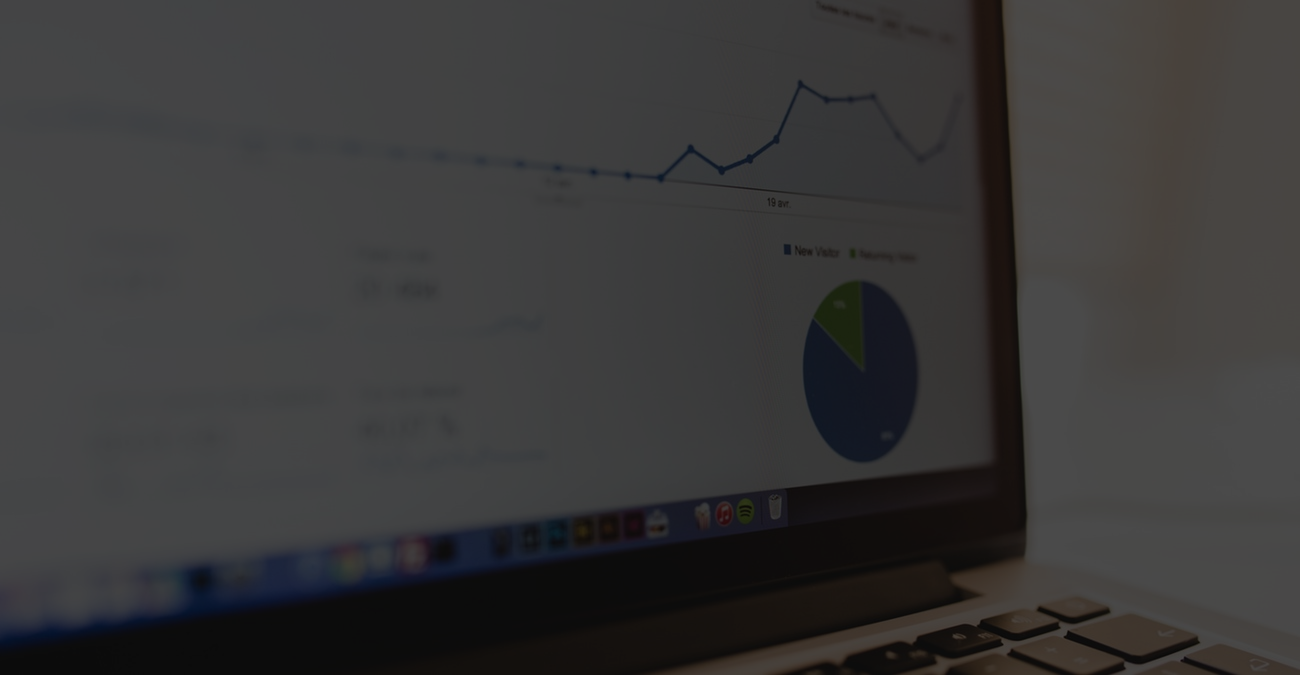 Зачем нужно социальное предпринимательство?
[Speaker Notes: Обсуждаем что же такое социальное предпринимательство, определение]
Какие проблемы решает социальное предпринимательство?
Социальное предпринимательство — использование стартапов и других средств предпринимательства для разработки, финансирования и реализации решений социальных, культурных или экологических проблем.
Известные проекты
Социального предпринимательства в Узбекистане
GroundZero
Khan Academy
USAID
UNDP
Обучение предпринимательским навыкам и предоставление рабочего места для начинающих
Перевод всемирно известной платформы бесплатного он-лайн обучения на узб. язык
Гранты для соц предпринимательства
Программы соц предпринимательства и волонтерства в Узб
Идеатоны
Буткемпы
Хакатоны
Fundraising campaigns
Форматы развития идей СП
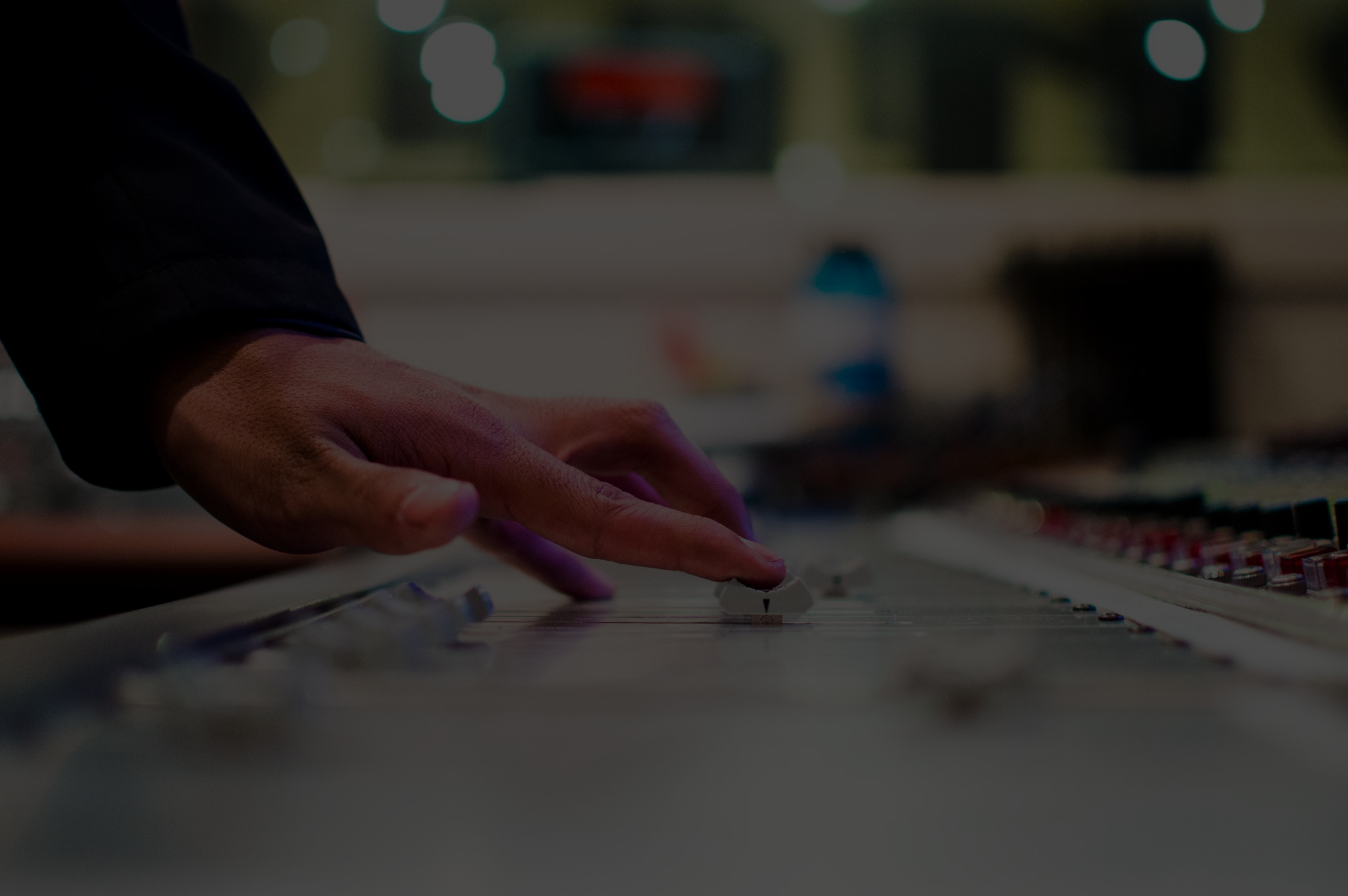 Это креативный процесс генерации, развития и коммуникации идеи
(до 1 дня)
Идеатон
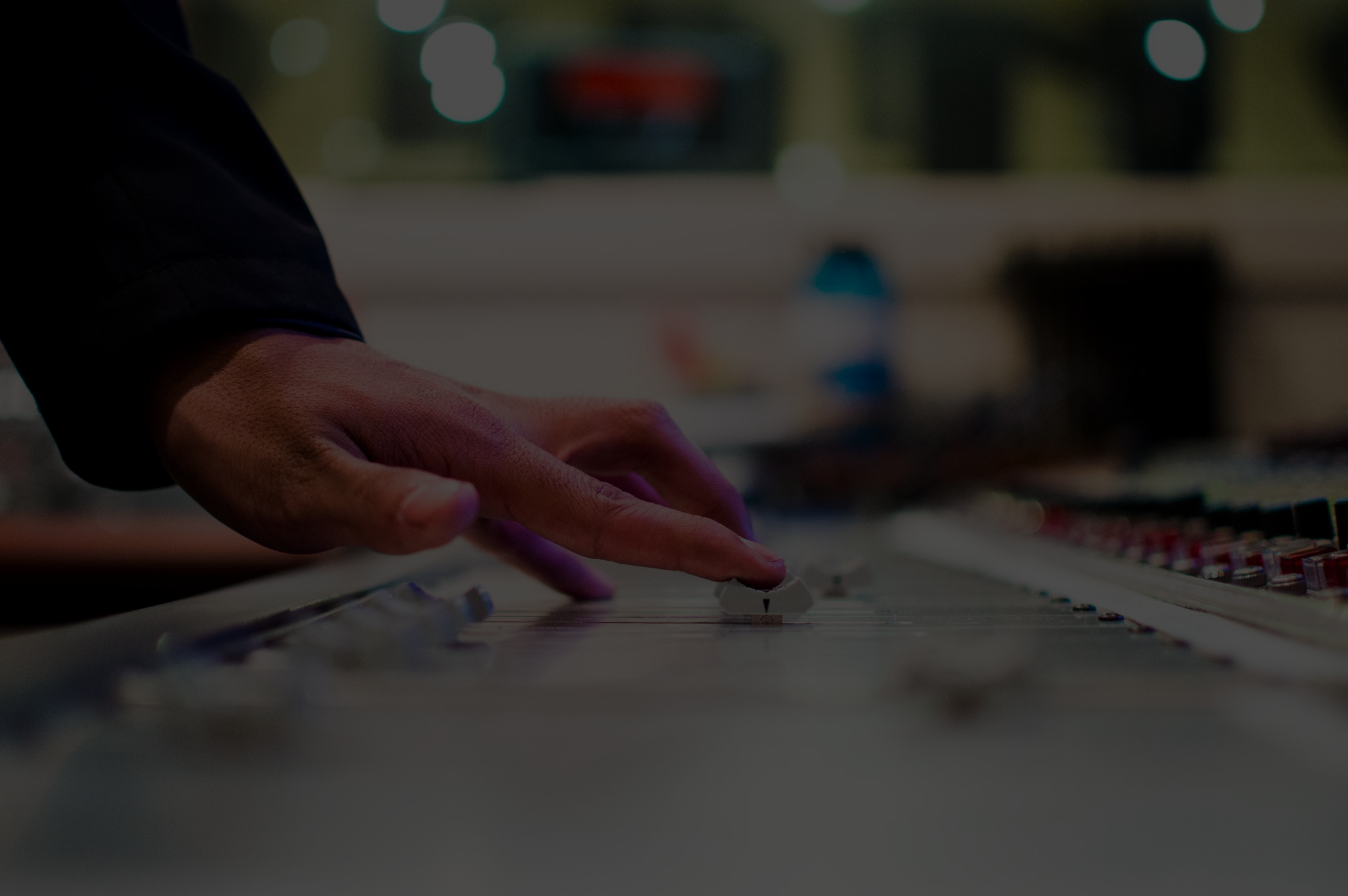 Соревнование в сжатые сроки, во время которого специалисты из разных областей решают прикладную задачу программисты, дизайнеры, менеджеры
(до 3х дней)
Хакатон
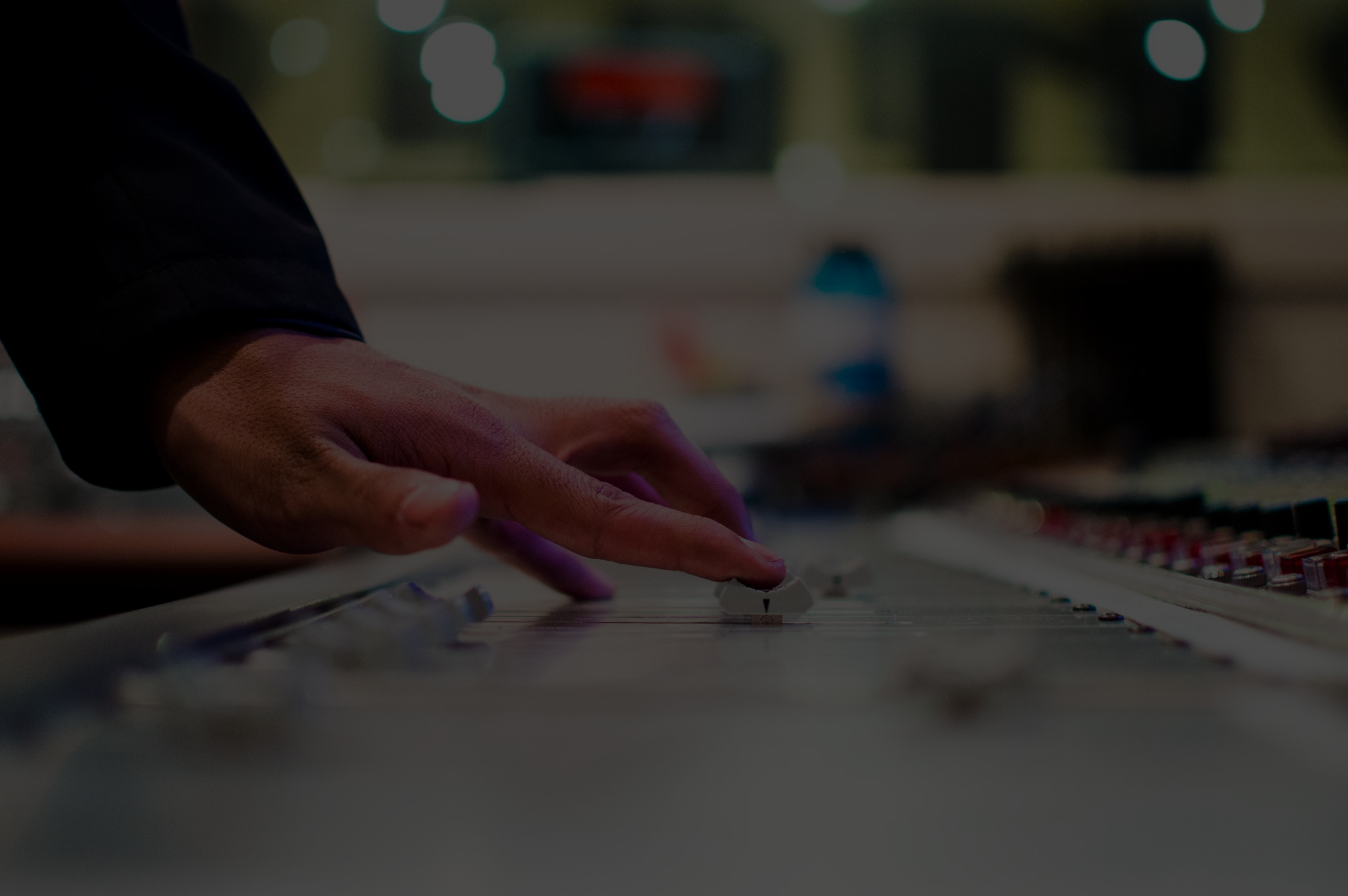 Интенсивная учебная программа, дающая знания по наиболее актуальным потребностям рынка
(до 1 месяца)
Буткемп
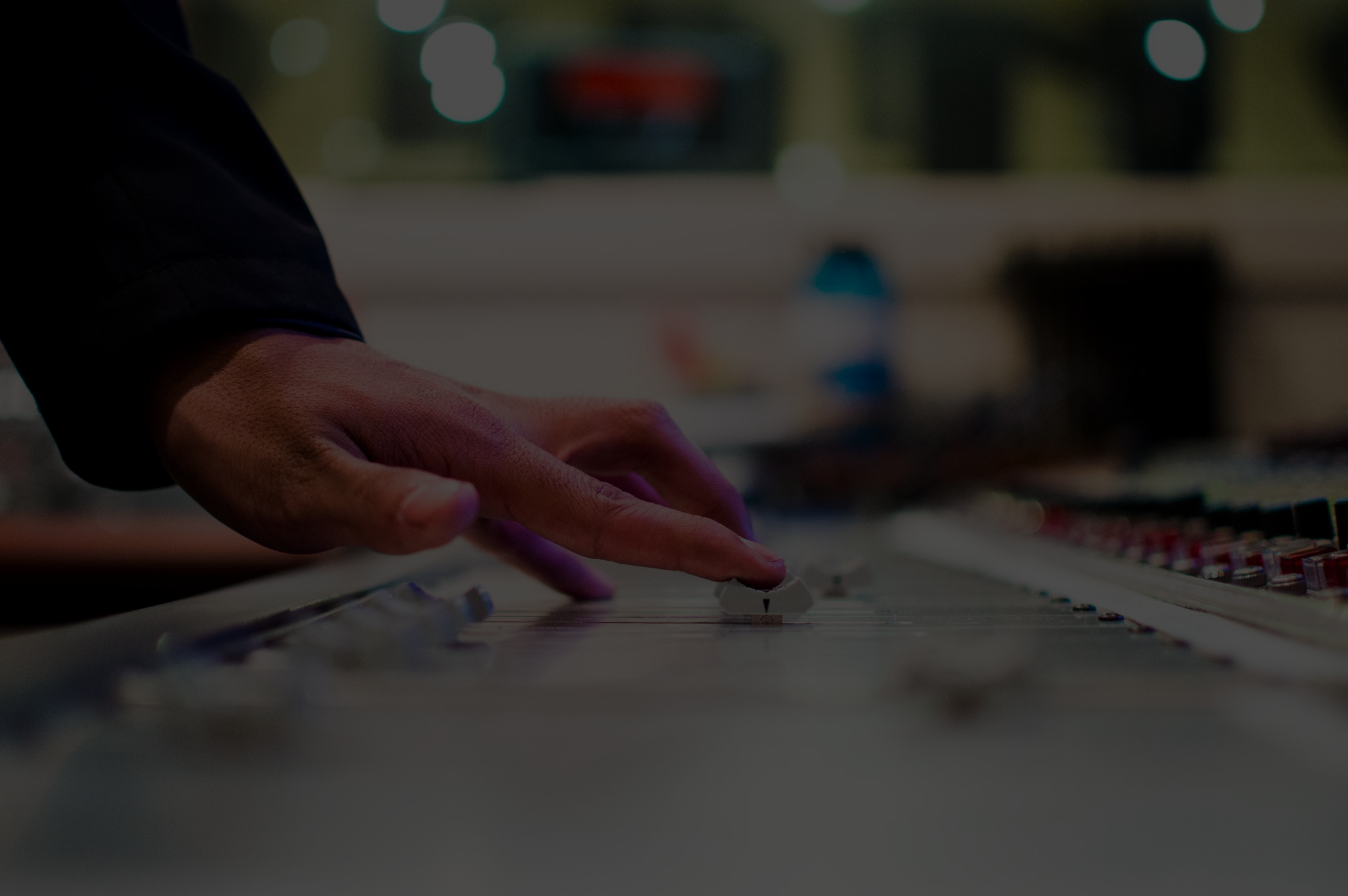 Сбор добровольных пожертвований на цели не связанные с извлечением прибыли
Fundraising (фандрейзинг)
Как это работает?
Шаг 3
Шаг 2
Поддержка гос-ва и доноров
(Фандрейзинг, акселератор, бутстрапинг)
Customer Development и развитие идеи до MVP
Хакатон и буткемп
Шаг 1
Генерация идеи
(идеатон)
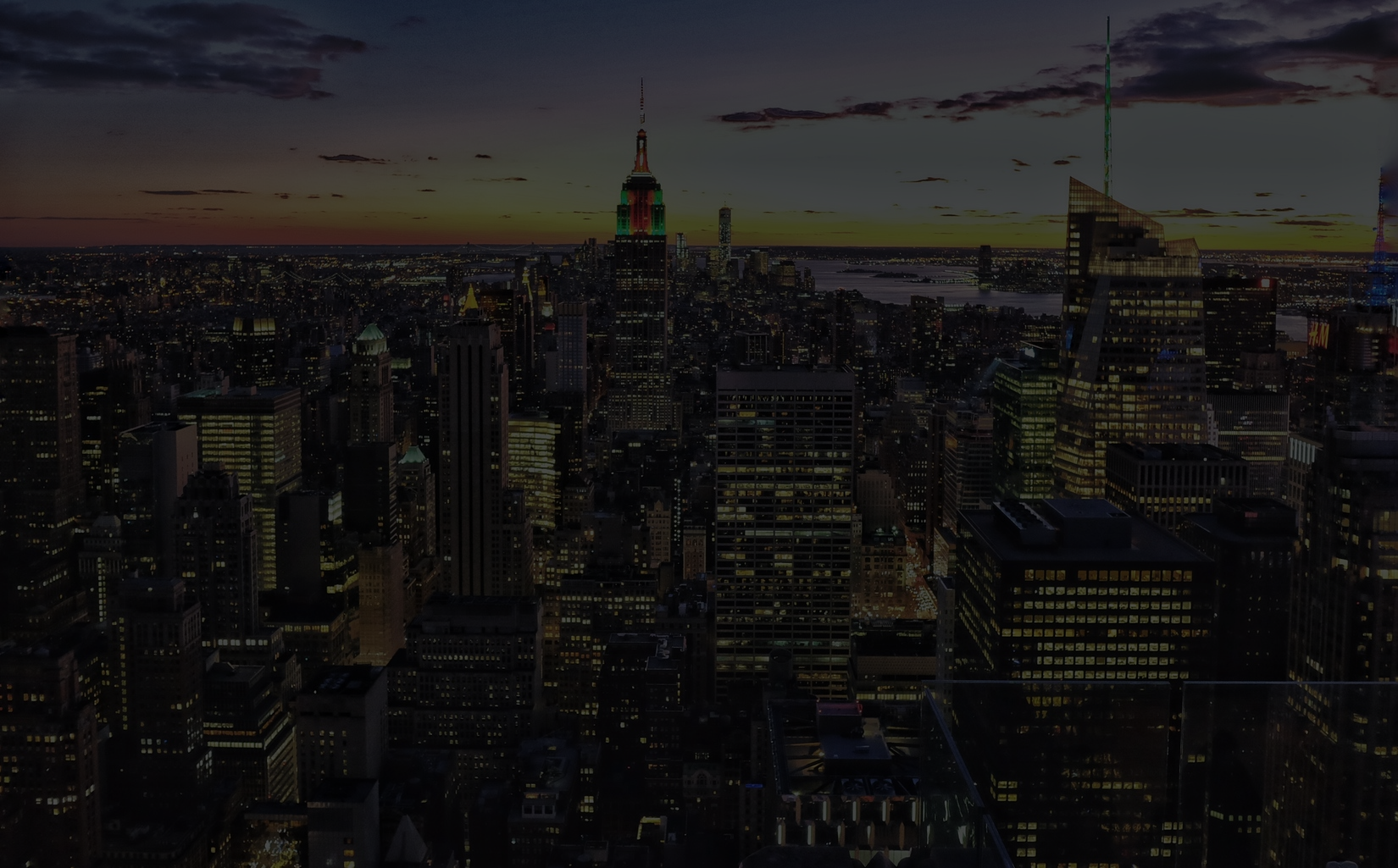 На экспертном чаты вы узнаете:

Как можно собрать пожертвований на 200 тыс $ за 3 месяца
Какие форматы заработают именно для Вас